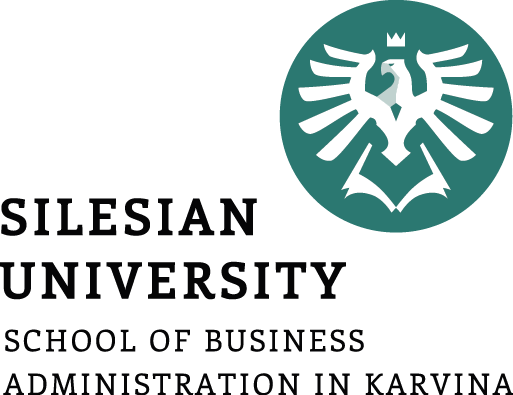 Cizojazyčná příprava AJ 4
Unemployment
Janusz Karpeta
Cizojazyčná příprava 4
Outline of the presentation
Vocabulary 
Unemployment, unemployment rate, unemployment benefits 
Conclusion
Vocabulary
Keywords in employment:

Award – poskytnout
Claimant – žadatel 
Cyclical unemployment – cyklická nezaměstnanost
Deny – odmítnout
Direct economic impact – přímý ekonomický dopad
Downturn – pokles
Eligibility – způsobilost
Employment office – pracovní úřad
Estimate – odhad
File an application – podat žádost
Flat rate – paušální sazba
Frictional unemployment – frikční nezaměstnanost 
Idleness – nečinnost
Imbalance – nerovnováha
Jobless – bez práce
Layoff – propouštění
Obstruct – bránit
Out of work – bez práce
Retraining – rekvalifikace 
Seasonal unemployment – sezónní nezaměstnanost 
Seek a job – hledat zaměstnání 
Unemployment benefit – podpora v nezaměstnanosti 
Unemployment rate – míra nezaměstnanosti
Unemployment
Unemployment is simply the lack of paid employment, enforced idleness of people without a job, though they are not only able and willing to work, but actively seek work. 

Unemployment, without any doubts, has serious social consequences. 

Probably the most psychologically depressing events are massive layoffs when even skilled workers and loyal employees are fired through no fault of their own. 

Naturally, the direct economic impact on the suddenly jobless people and their families is also extremely hard.
Unemployment
Let us now study the four basic types of unemployment. 

1. Frictional unemployment – this term denotes temporary unemployment of people who are out of work briefly while they are waiting to start a new job. Some frictional unemployment is inevitable.

2. Seasonal unemployment – is due to changes in areas where the demand for jobs rises or falls in step with periods of high or low economic activity. It typically occurs when industries have a low season.

3. Cyclical unemployment – is the downturn in employment caused a corresponding fluctuation in the business cycle. In other words, this type of unemployment results from a general lack of demand for labour.
Unemployment
4. Structural unemployment – stems from the difference between the existing qualification of workers and new job requirements. 

The imbalances may be caused by inadequacy in skills, location or personal characteristics.  

Unemployment rate 

The ratio of the number of people classified as unemployed to the total labour force is known as the unemployment rate. 

The proportion of unemployed workers also shows how well a nation’s human resources are used and serves as an index of economic activity.
Unemployment
Unemployment rate

The extent of unemployment is also widely known used as a measure of worker’s welfare. There are basically two chief methods of measuring unemployment.

1. By a monthly survey of a sample of households representing the entire civilian population.

2. Unemployment estimates are developed from data on the number of people who are looking for work through the public unemployment offices or the number receiving unemployment compensation payments.
Unemployment
Unemployment benefits 

Unemployment benefits or in the UK jobseekers allowance are payments intended to provide temporary financial assistance to unemployed workers who meet the legal eligibility requirements, and assist them in their efforts to find a new job. 

Generally, these payments can be made in accordance with:

A wage agreement or employment contract;

An insurance policy;

A public assistance programme.
Unemployment
Most developed nations have some form of compulsory unemployment benefit or insurance, but its financing, the kind and duration of the benefits awarded, and conditions attached vary from country to country. 

In the USA, for example, federal law only establishes guidelines for an unemployment insurance programme (UI), but each state administers its own variation.

Nevertheless, we can at least examine the relevant Czech Act No. 435/2004 Coll. 

A claimant’s right to unemployment benefits starts after 7 days from the date when they filed their claim and was duly registered, if the Employment Office failed to find for them a suitable job or secure a retraining opportunity.
Unemployment
At the same time, (s)he has to prove that (s)he was employed for at least 12 months during the past three years prior to filing the claim. 

The benefit is denied if (s)he refuses to report for the new job, or the retraining for such job, without serious personal or family reasons or if the claimant obstructs cooperation with the Employment Office or if (s)he left work without any serious reasons during the last 6 months. 

The maximum period for jobseekers over 55 years of age is 12 months. 

In developed countries, benefits are related to previous earnings or they are set at a flat rate.
Unemployment
In most countries, workers in any field are eligible for benefits. 

Industrialized countries have also schemes covering workers‘ injuries and disabilities directly relating to their employment. 

Payments of this kind are usually called workers’ compensation.
Conclusion
Keywords in unemployment

Unemployment, unemployment rate, unemployment benefits